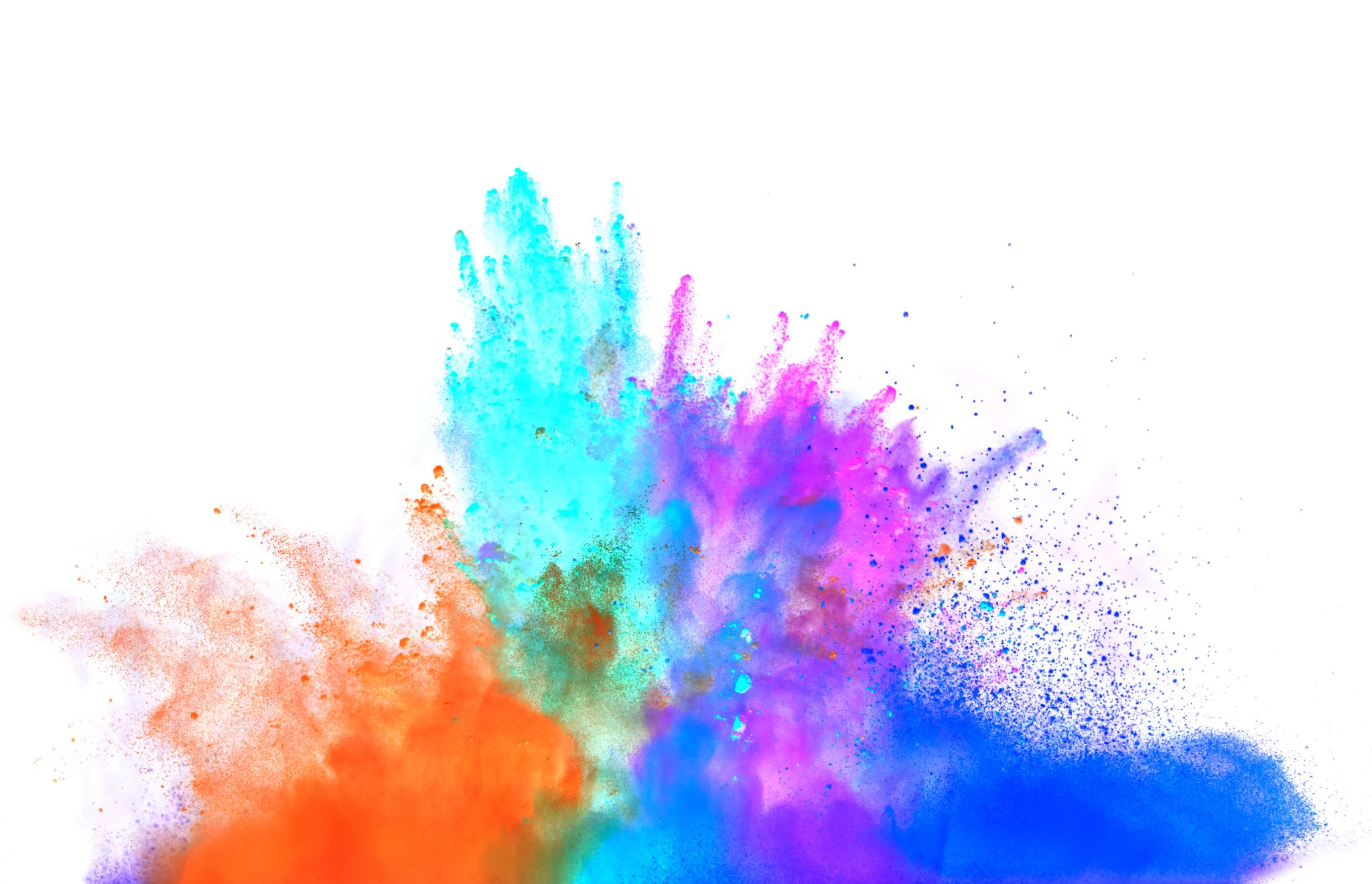 Bring the Art Gallery to your ClassroomSession 1
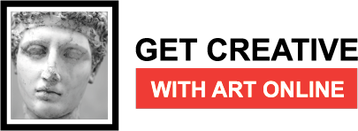 UK Multiplier Event 
S1: Wednesday 8th February, Wednesday 1 March or Thursday 2 March 2023    
S2s: Wednesday 29 March: Thurs 30 March 2023

                      Global Learning Association
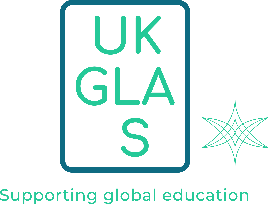 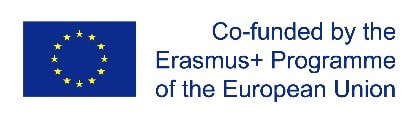 Get  Creative with Art Online
1
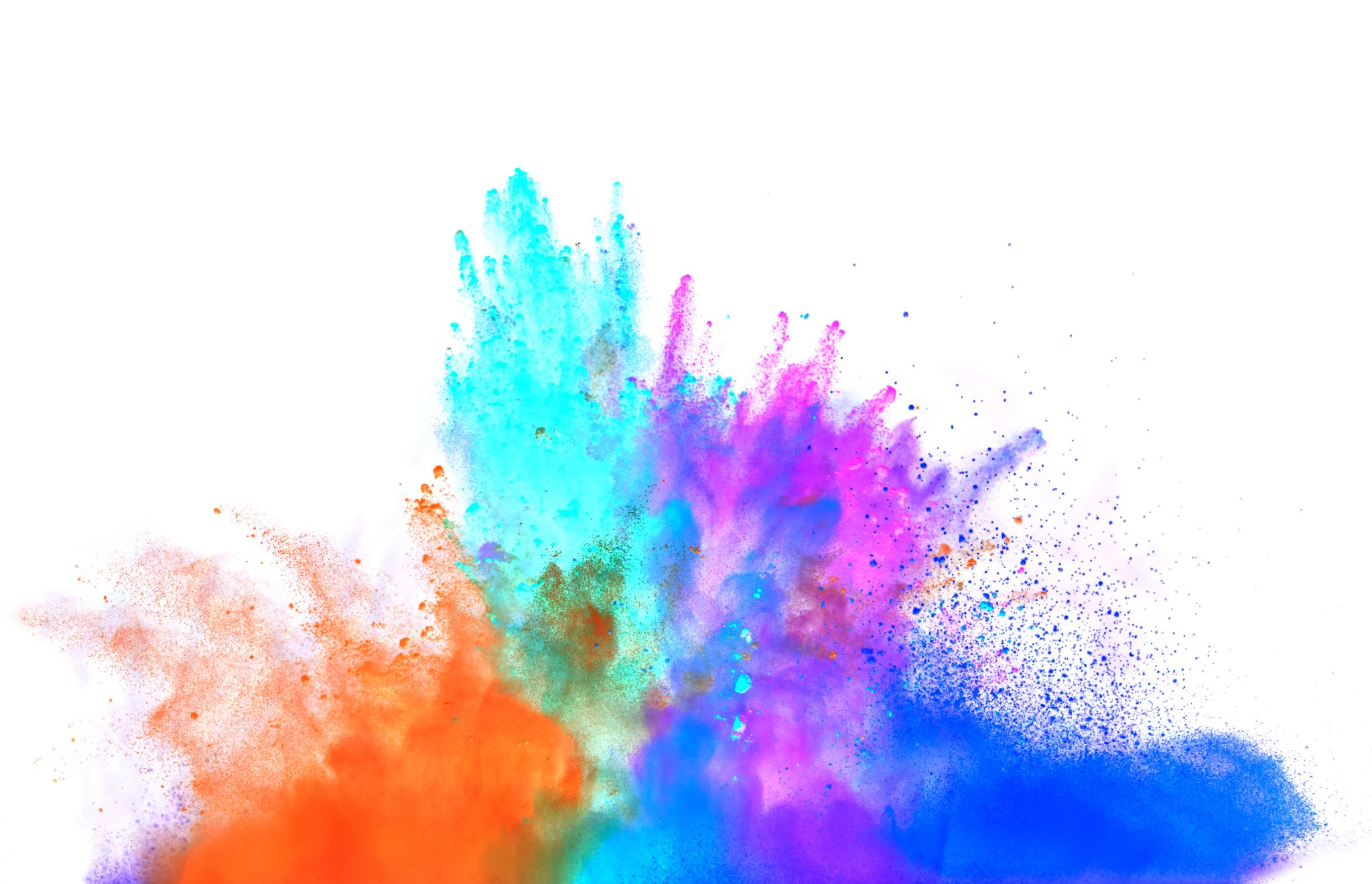 Course outline
Wed 8 February, Weds 1 March or Thurs 2 March 					
Both sessions 4pm – 5:30/ 6pm 
Introduction to the course 				
Art through Global Learning 
Tour of the materials – modules, on-line courses, toolkit 
Class-based tasks 
Weds 29 March or Thurs 30 March   				 
Feedback on class-based tasks
International partners 
Global Goals and International School Award potential
Evaluation
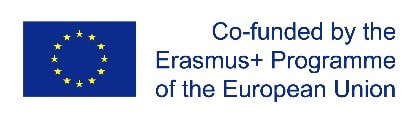 Get  Creative with Art Online
2
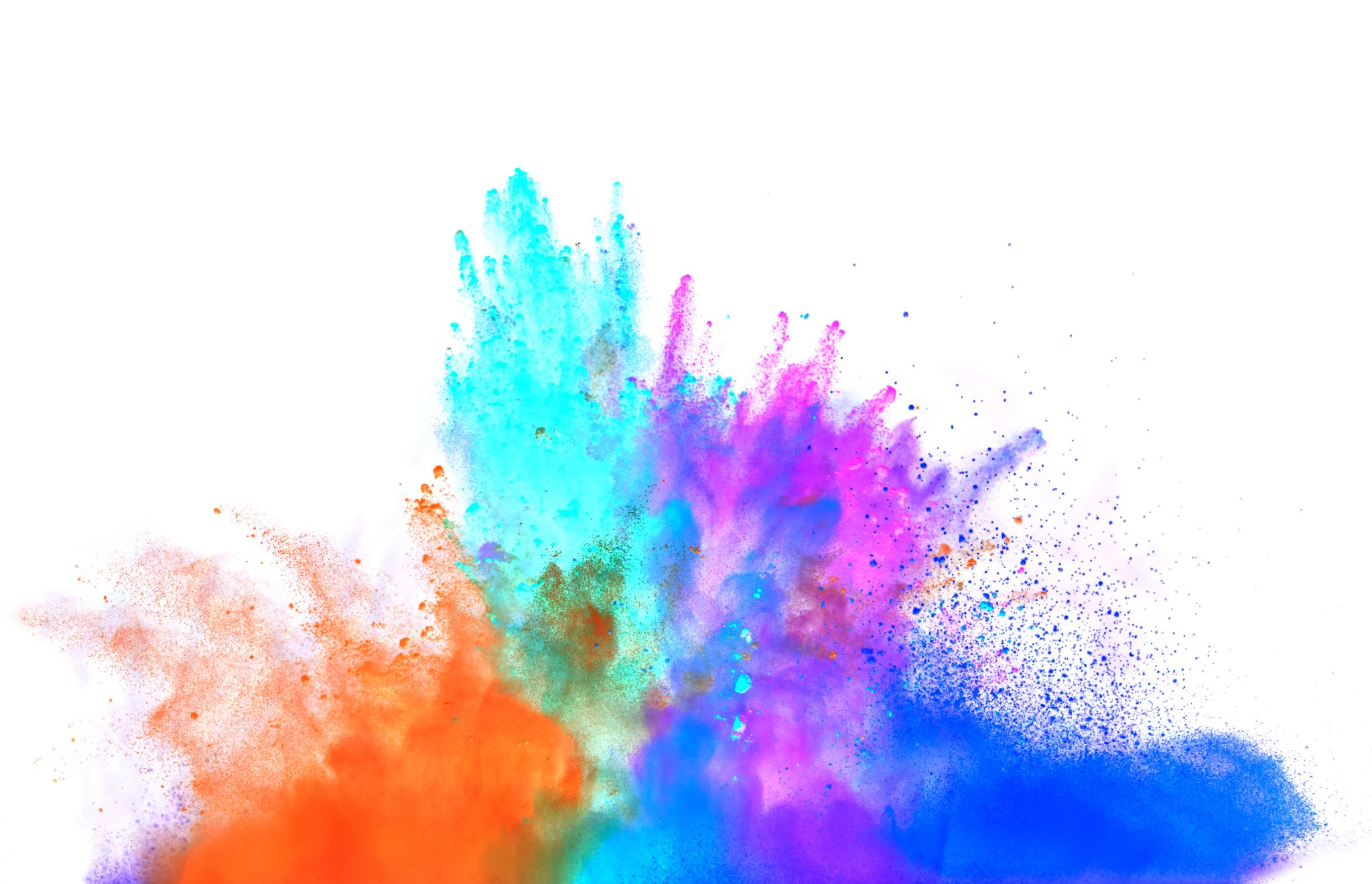 Introduction
Expected Outcomes: 
Familiarise teachers with the Get Creative with Art Online collection of classroom materials
Learn about the application of Global Learning Methodologies through Art 
Trial an activity in your classroom and analyse the learning potential 
Share results in a learning community of your peers – hearing what worked well for others 
Hear from international partners how the materials are being used in their setting
Access ready-to-go teaching materials on the themes of Love and Family; Strength and   Power; Nature; Work and Industry; Our World; Science and Technology; Migrants and Refugees and Freedom
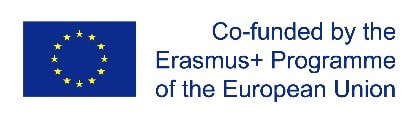 Get  Creative with Art Online
3
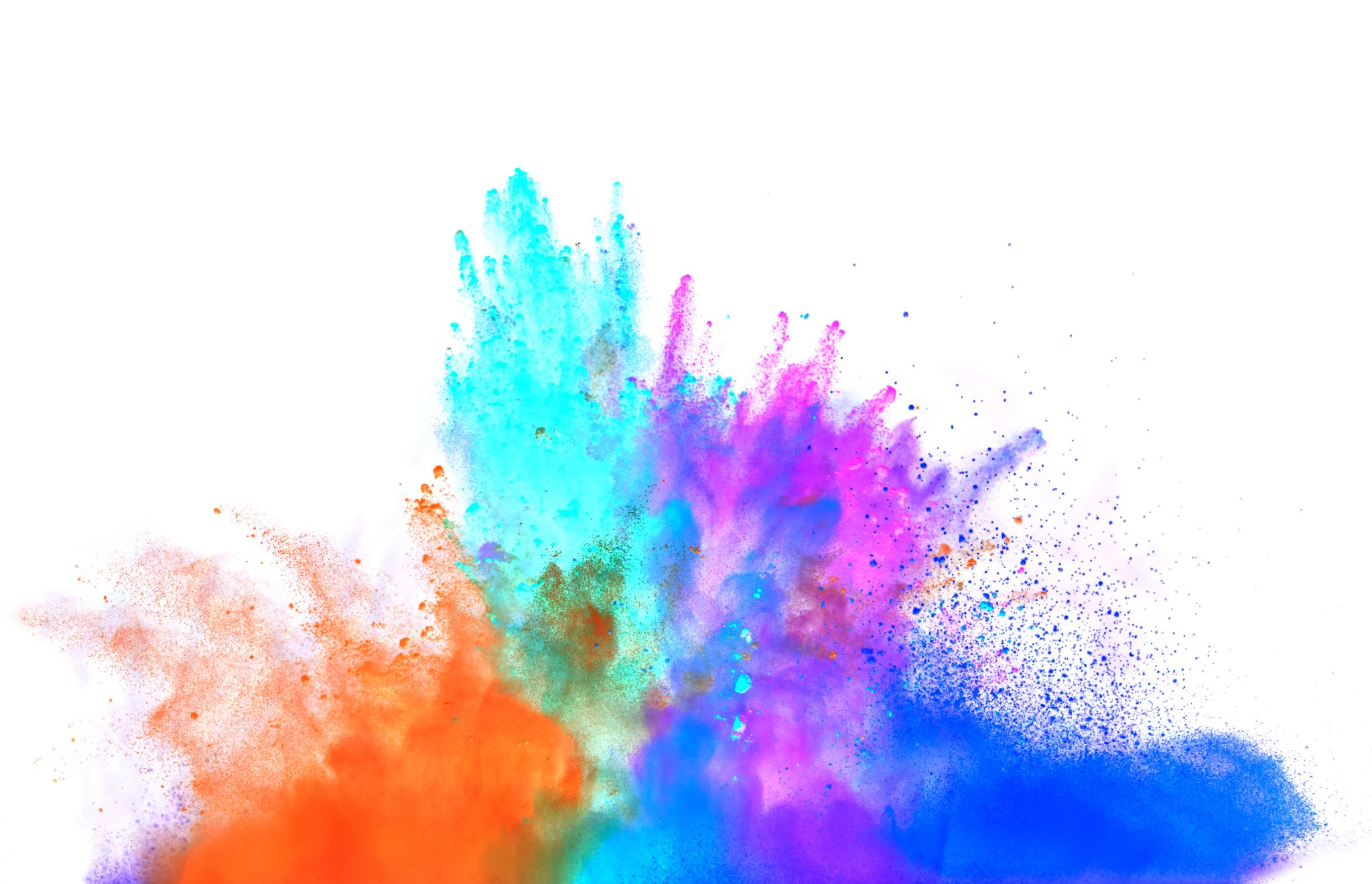 Introduction
Get Creative with Art Online – an Erasmus+ project running in 4 EU countries over the past 2 years.  This course is the UK Multiplier event.  
A collaboration between the UK, Sweden, Greece and Italy. 
Aims to link school students with important artworks in their National and Local Galleries
Providing exciting opportunities to explore great Art through several social and global themes 
Accessible Curriculum content (Free)  
Through this activity, help develop a life-long love of Art
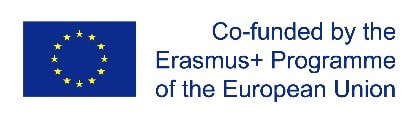 Get  Creative with Art Online
4
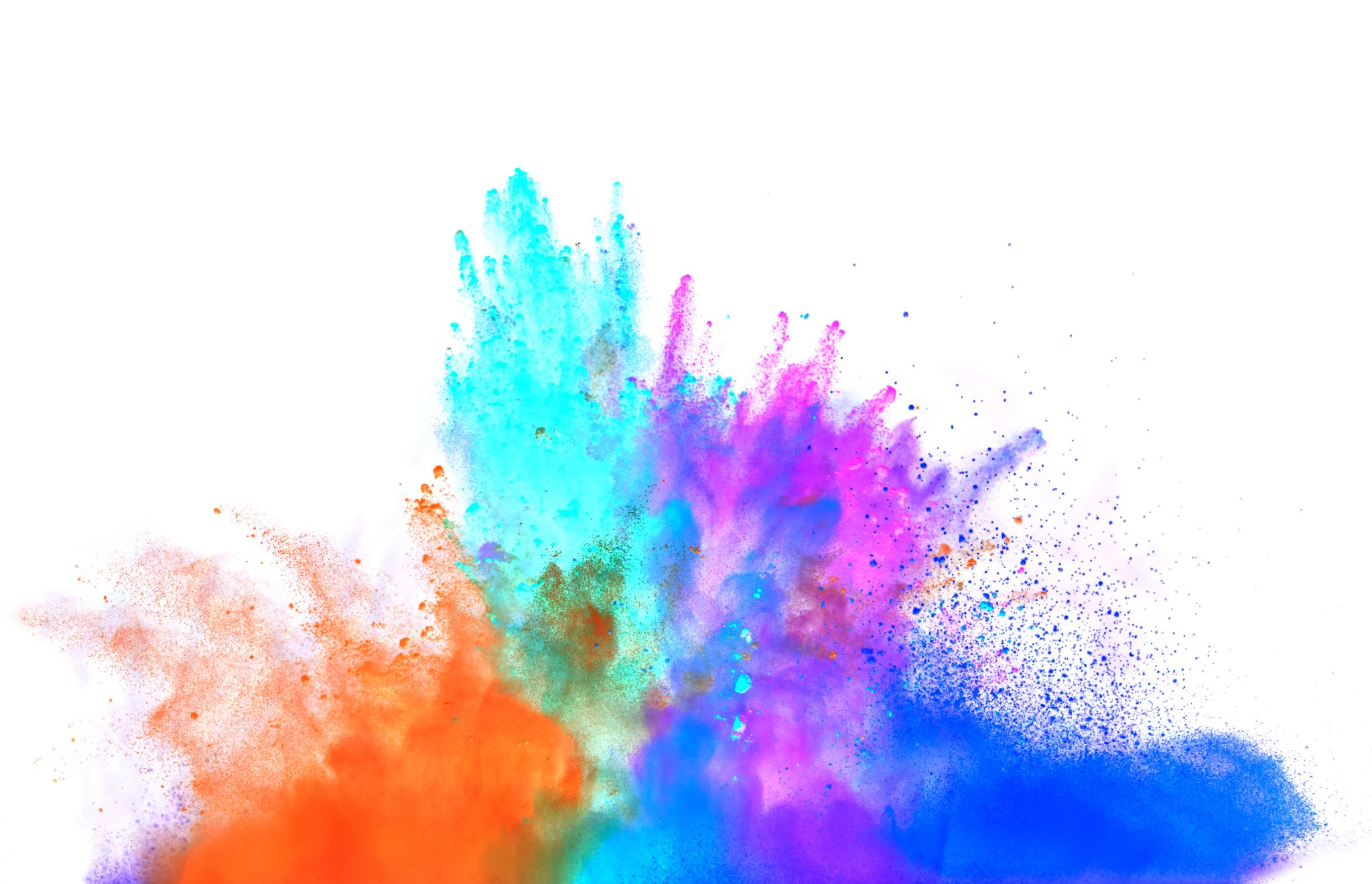 ‘Art in schools shouldn’t be side-lined… it should be right there right up in the front because I think art teaches you to deal with the world around you. It is the oxygen that makes all the other subjects breathe’    
		Alan Parker, filmmaker
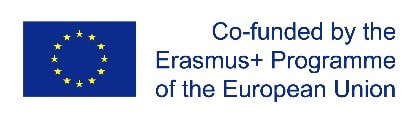 Get  Creative with Art Online
5
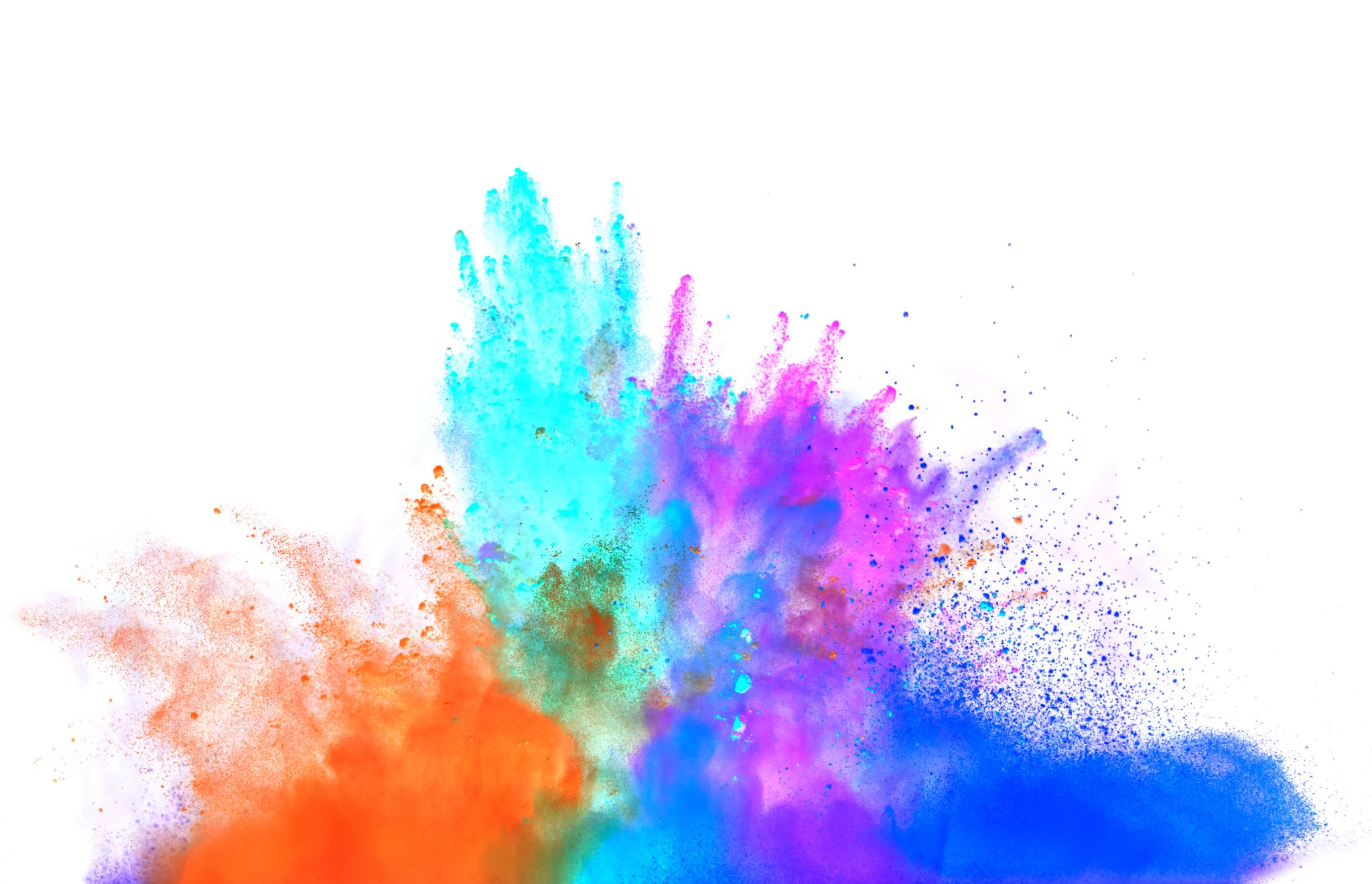 Art through Global Learning
Many synergies between Art and Global Learning 

Both deal with the BIG issues humanity faces, issues with no easy answers or solutions 

Both provide contexts to engage with multiple perspectives on these big issues, taking us beyond our preconceptions and broadening minds 

Both bring tools (classroom methodologies) to facilitate exploratory learning and engaging with values.  Global Learning Methodologies bring a great deal to this aspect.
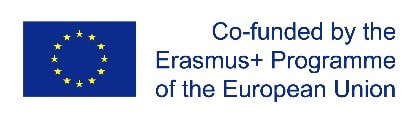 Get  Creative with Art Online
6
Global learning methodologies
Get  Creative with Art Online
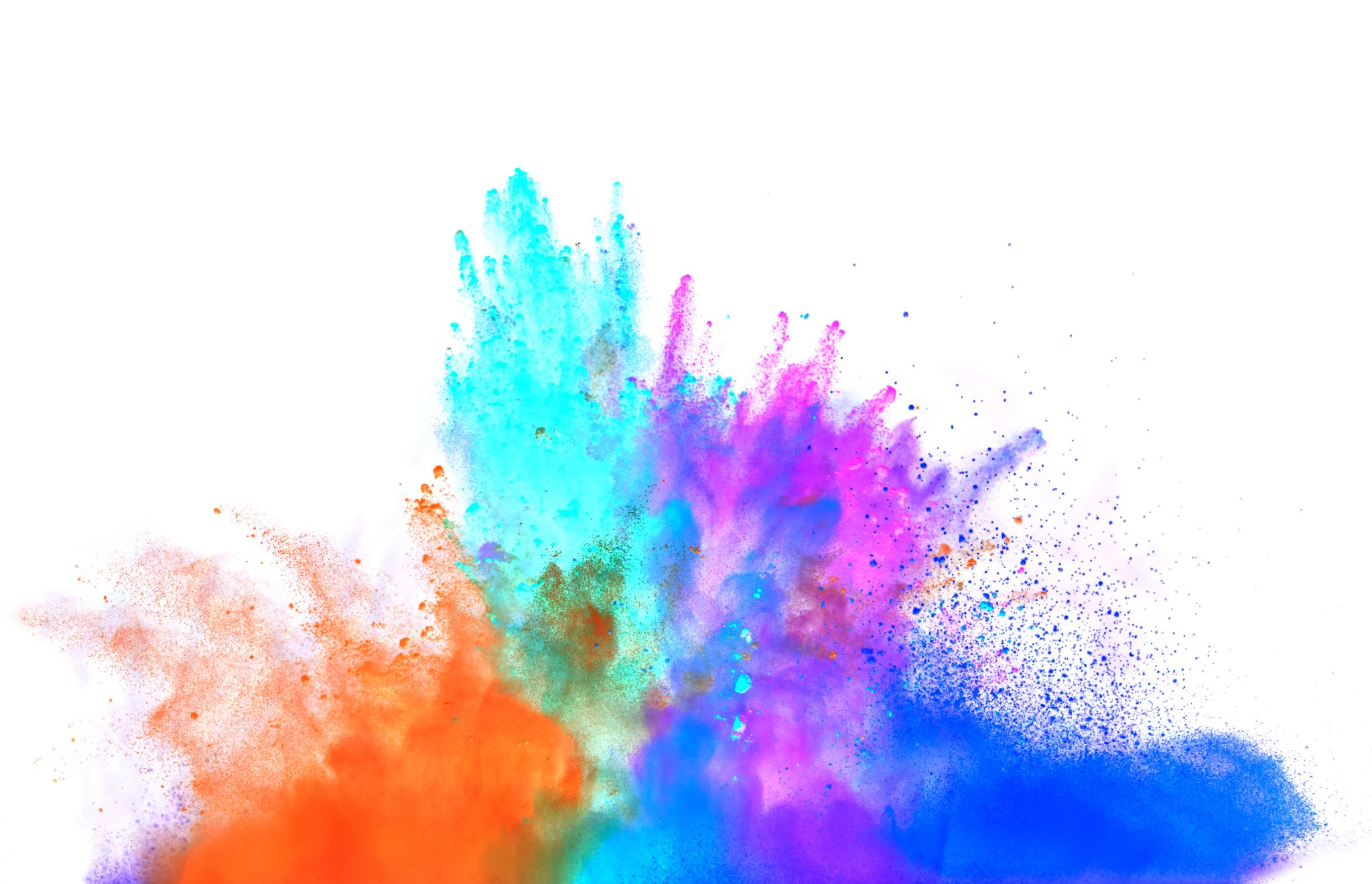 Get Creative with Art Online themes
Love and Family		
Strength and Power 
Nature 
Work and Industry 
Our World 
Science and Technology 
Freedom
Migrants and Refugees 

Take a moment to consider these themes and think about 
how you could incorporate this into your planning 
for the term or year ahead.
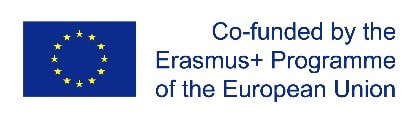 Get  Creative with Art Online
8
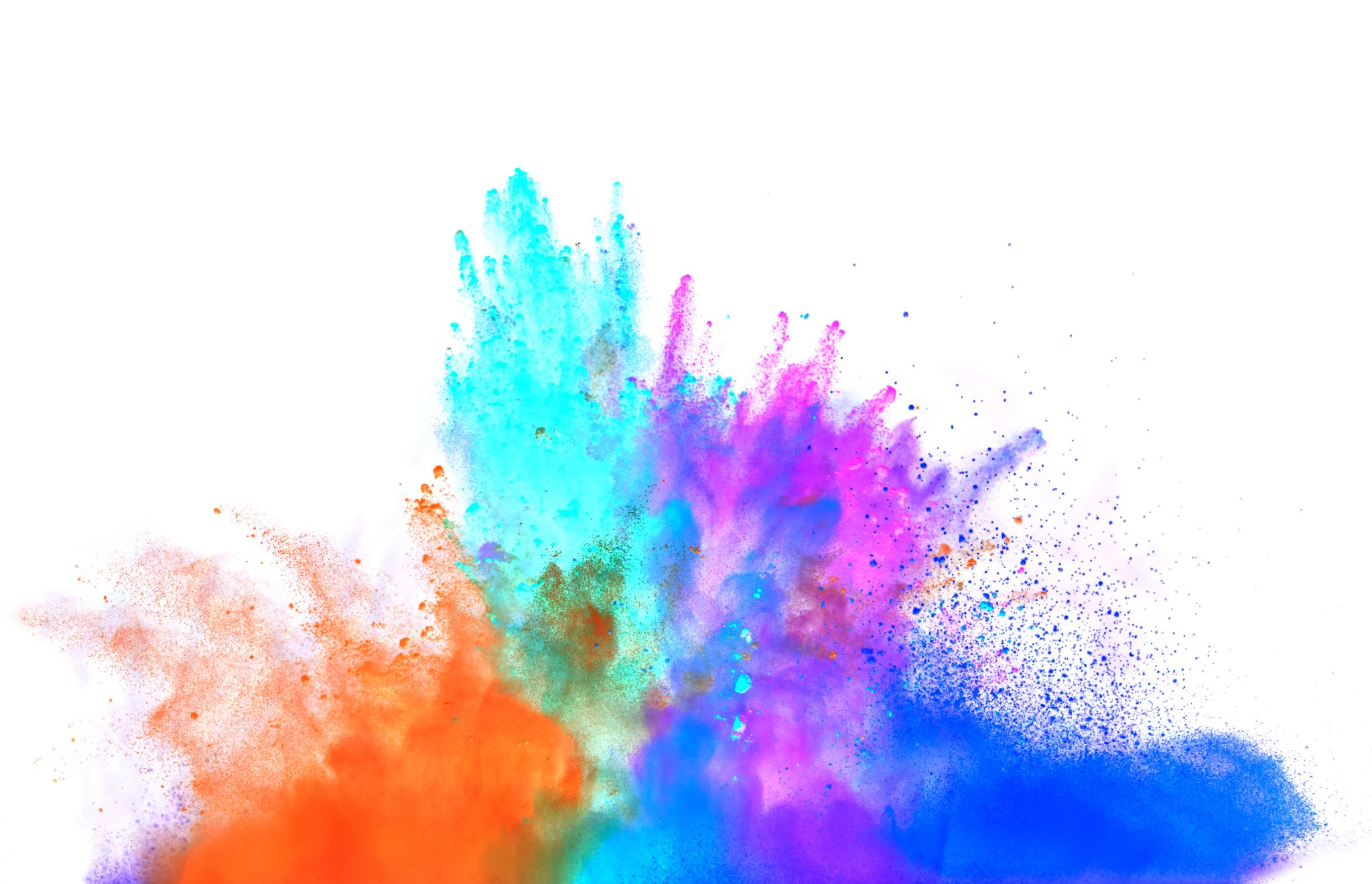 Elements of our website and project outcomes
https://www.getcreativewithart.org
Modules 
Online courses 
Toolkit
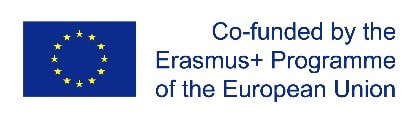 Get  Creative with Art Online
9
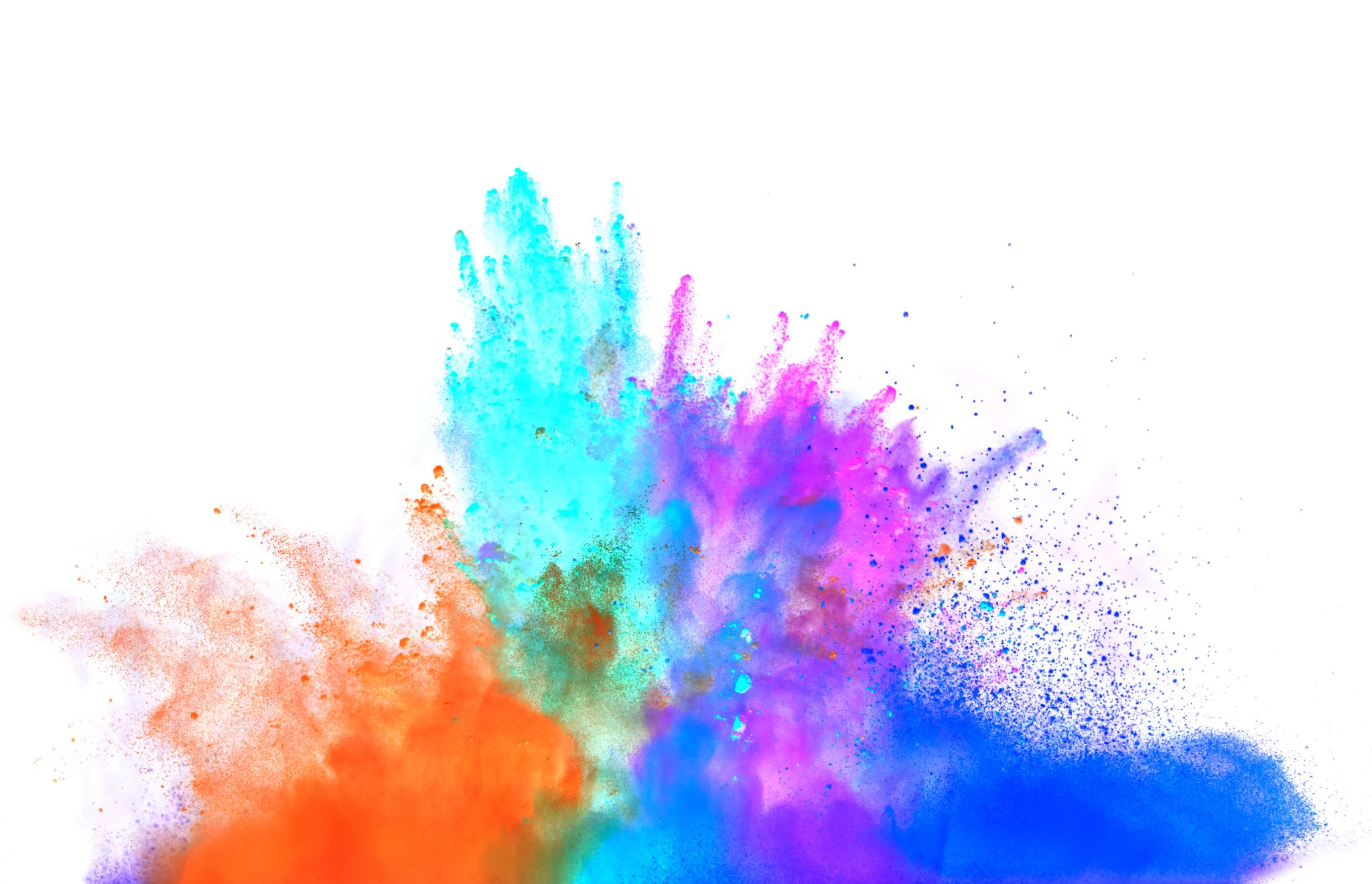 Philosophy of the modules
Works of art from the National Gallery of the lead country 
	Main plus three subsidiary works 
A work of art from each of the other three countries 

Background information for the teacher which references the theme 

 Suggested art activities
 Suggested language based activities
 Suggested drama based activities
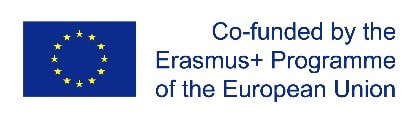 Get  Creative with Art Online
10
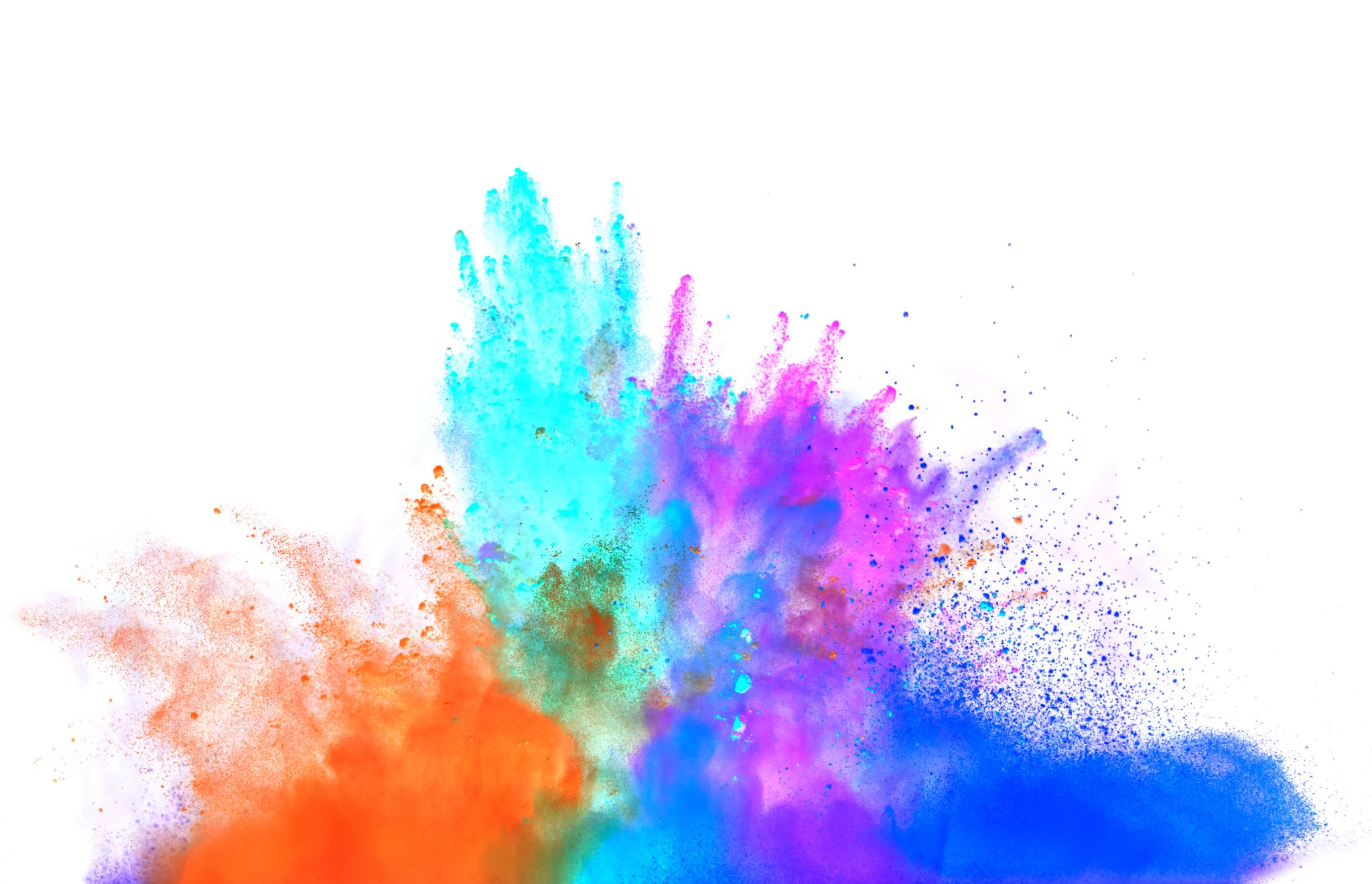 Module Part 2
PowerPoint for inspiration for the teacher 
https://www.getcreativewithart.org/02-strength-and-power.html
Could be used directly in the classroom 
Can be adapted to a different age group 
Teaching ideas can be minimised / added to / exchanged 

Let’s have a look at the two parts of the module 
                 Strength and Power
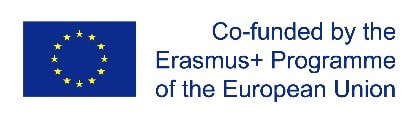 Get  Creative with Art Online
11
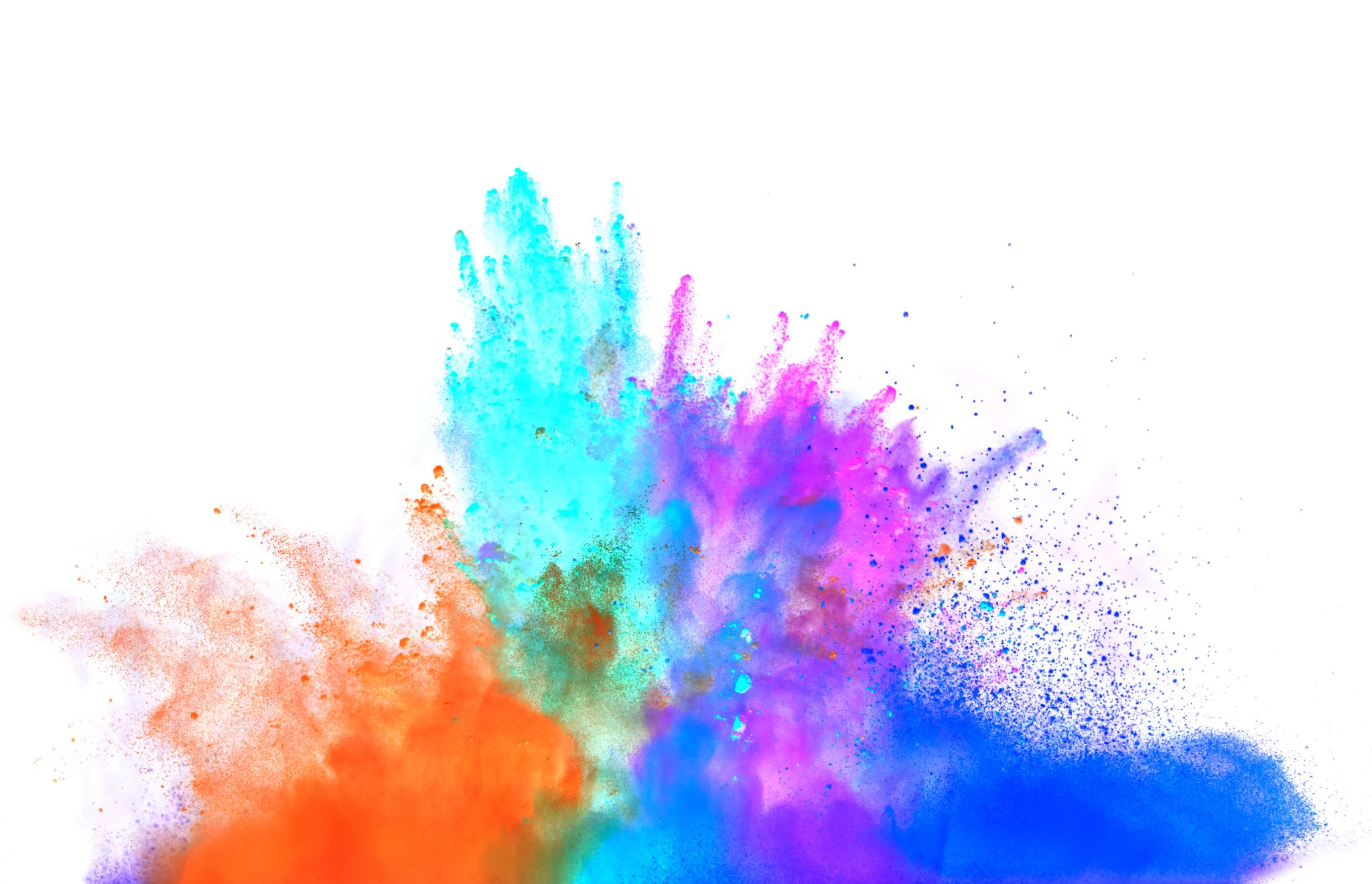 Using these modules within the curriculum
Current affairs - Newsreel
PHSE
Circle time Discussions 
Global Learning 
Starting points for art, literacy, drama and more
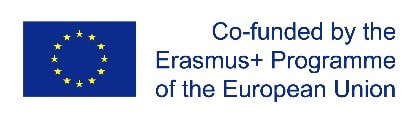 Get  Creative with Art Online
12
Other ways that our materials can be used to develop teacher understanding and skill development.
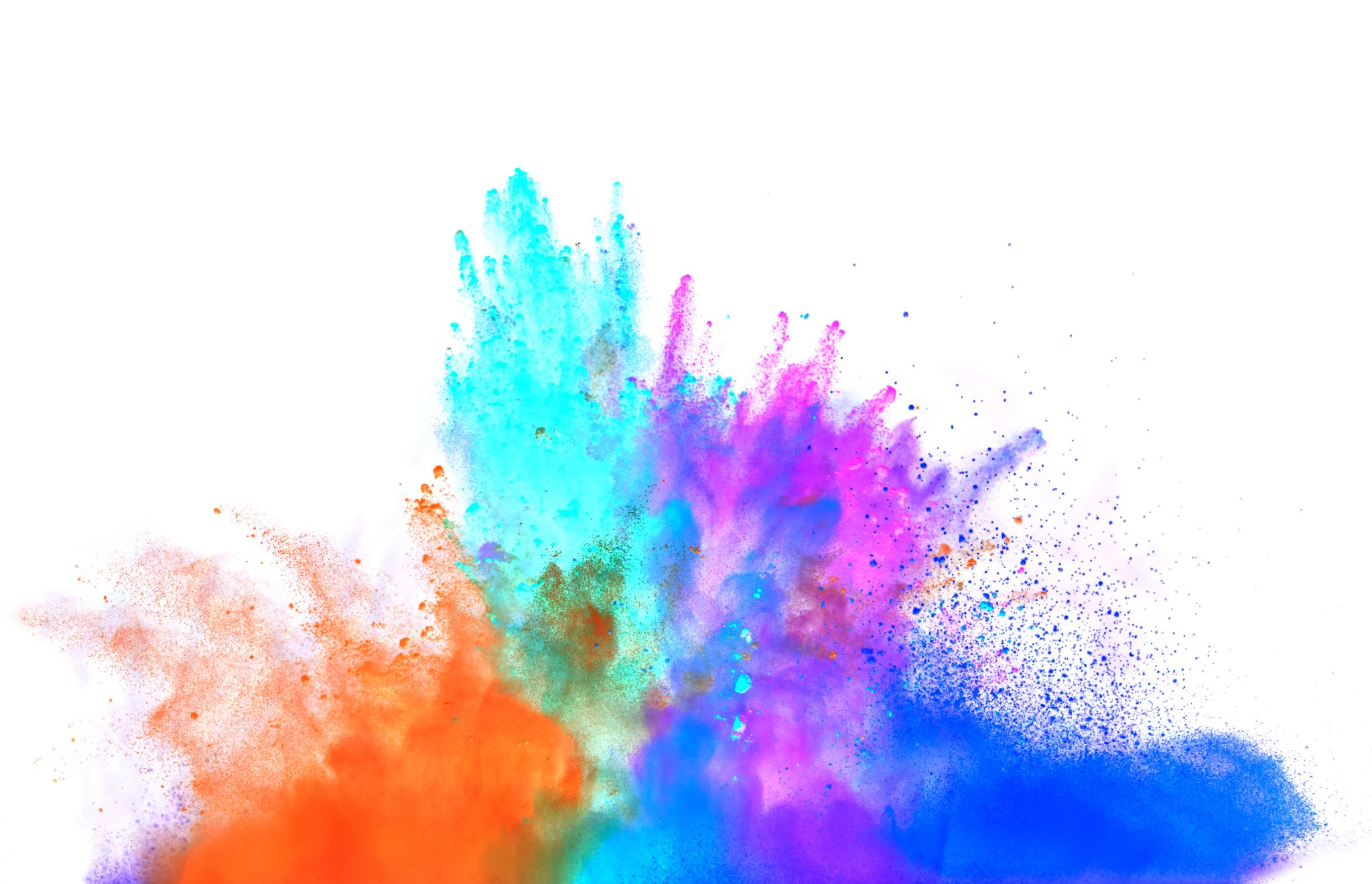 Online courses – some examples 
Art for Communication
Using art to facilitate animation
Classroom techniques for exploring art 

Two formats 
Online – web based for personal study
 https://sites.google.com/view/usingarttodevelopcommunication/home
PPT for individual or group study – staff meeting
https://www.getcreativewithart.org/online-courses.html
We will look in detail at one of these and where to find them
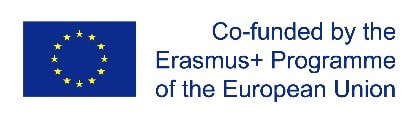 Get  Creative with Art Online
13
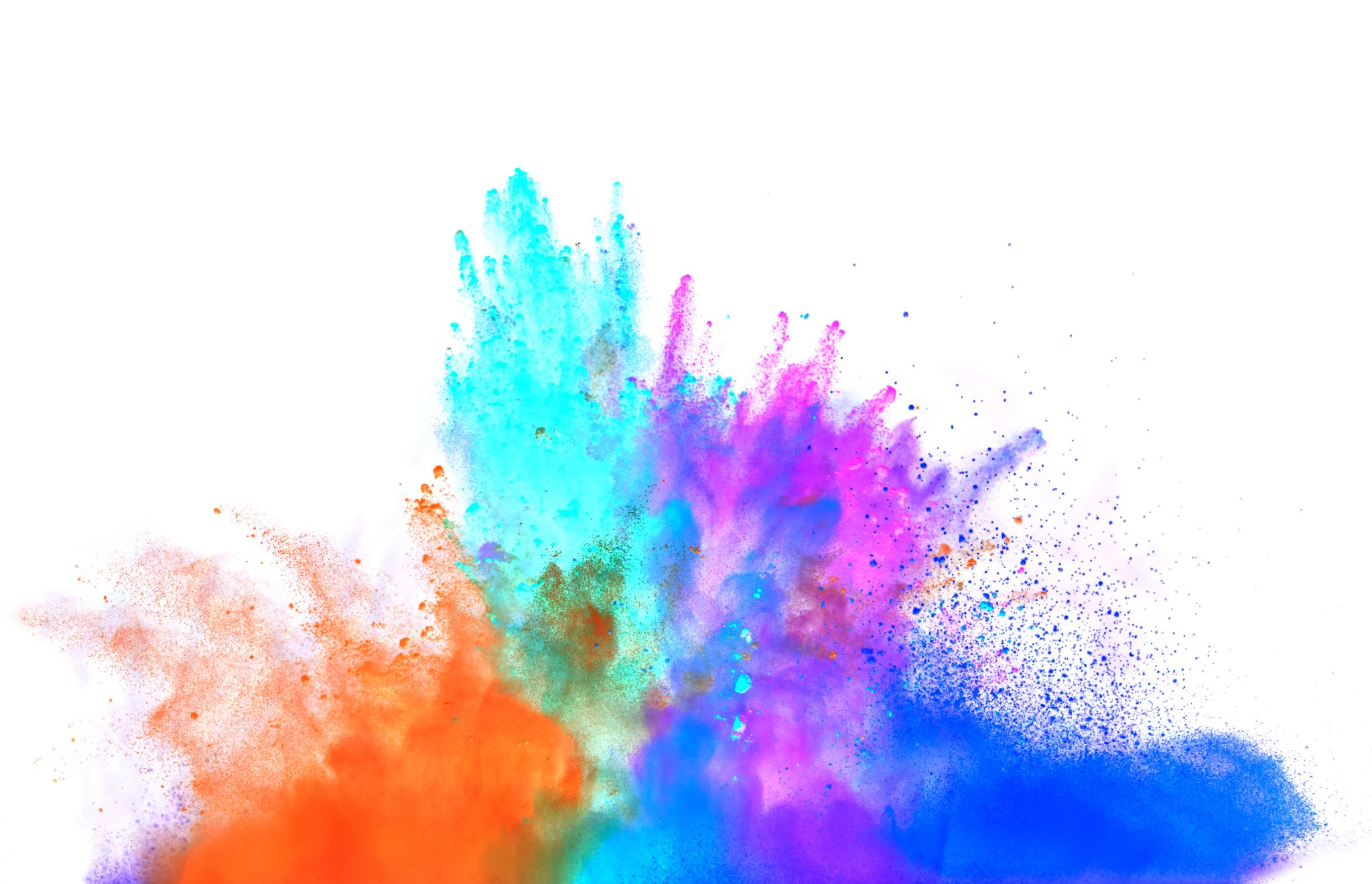 Using art to develop communication skills
https://www.getcreativewithart.org/online-courses.html

Remember there are two versions 

Web based for online study including an evaluation form 

PowerPoint to use individually or in a group
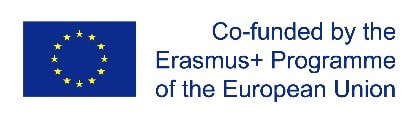 Get  Creative with Art Online
14
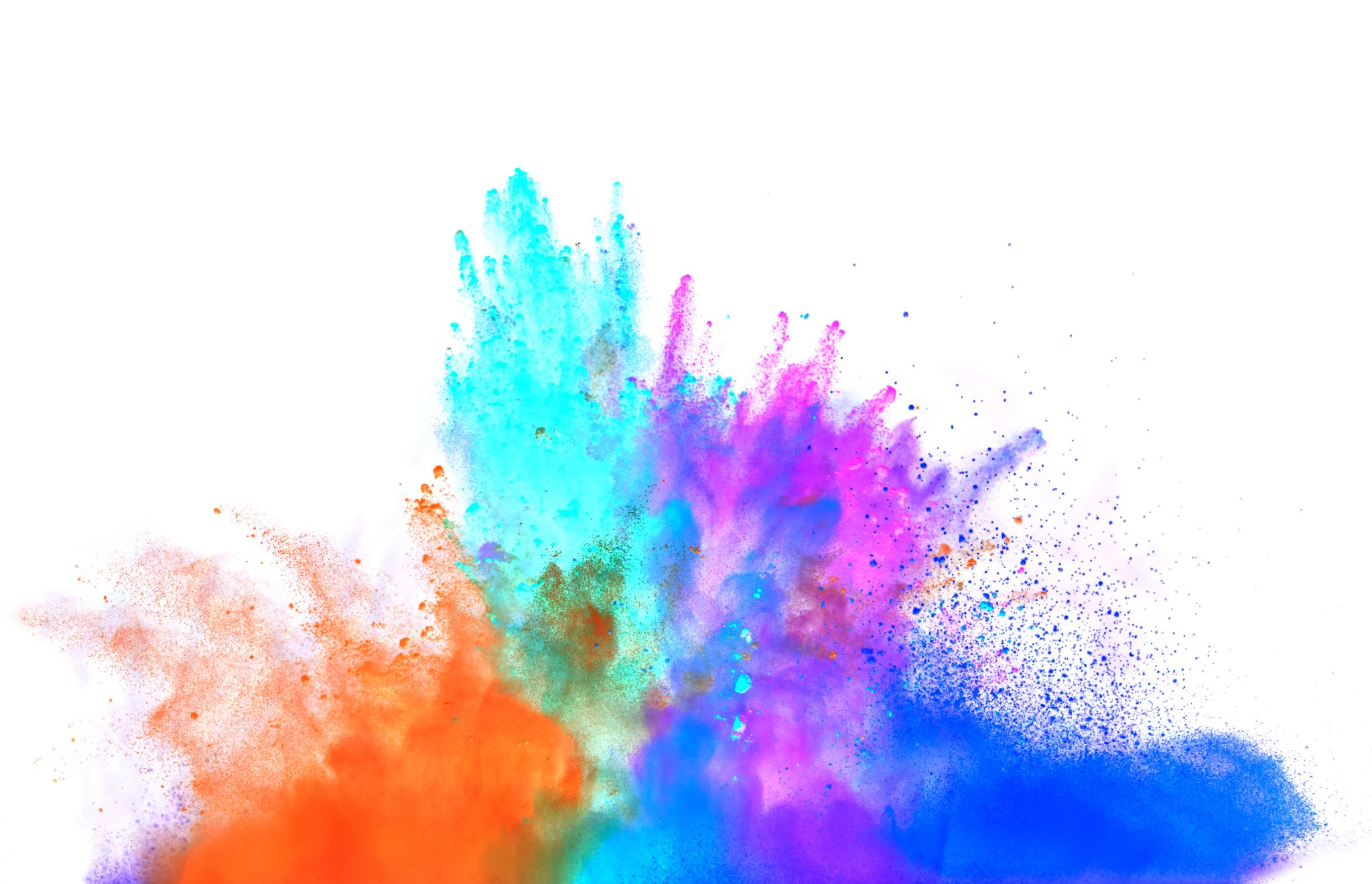 Using local galleries and art collections
Links to work completed at the Lowry in Salford can be found in the Toolkit. 
 https://www.getcreativewithart.org/extending-the-project-locally.html
Although it is sometimes possible to visit in person there are many times when we need to use online images to help pupils understand the range of art that is available. 

Link this work to a way of expanding  Cultural Capital for pupils and at the same time investigate whether an increased focus on art can contribute towards ARTSMARK which looks to enhance art and culture for pupils.
https://www.artsmark.org.uk/
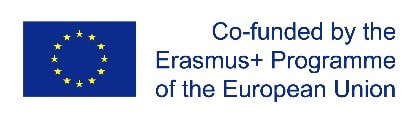 Get  Creative with Art Online
15
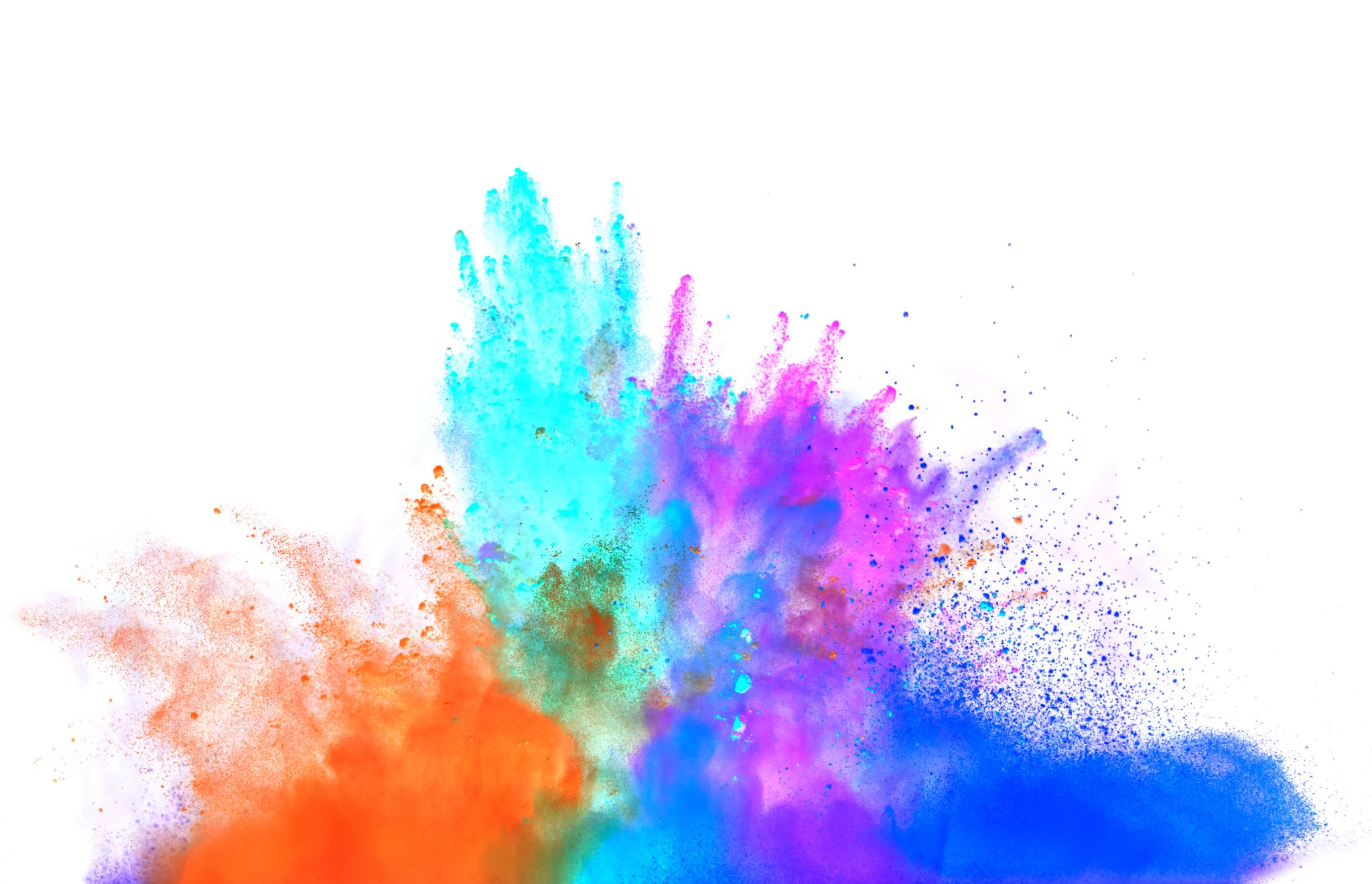 A quick break
5 minutes for a comfort break or to just digest some of what you have just heard.
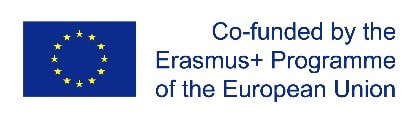 Get  Creative with Art Online
16
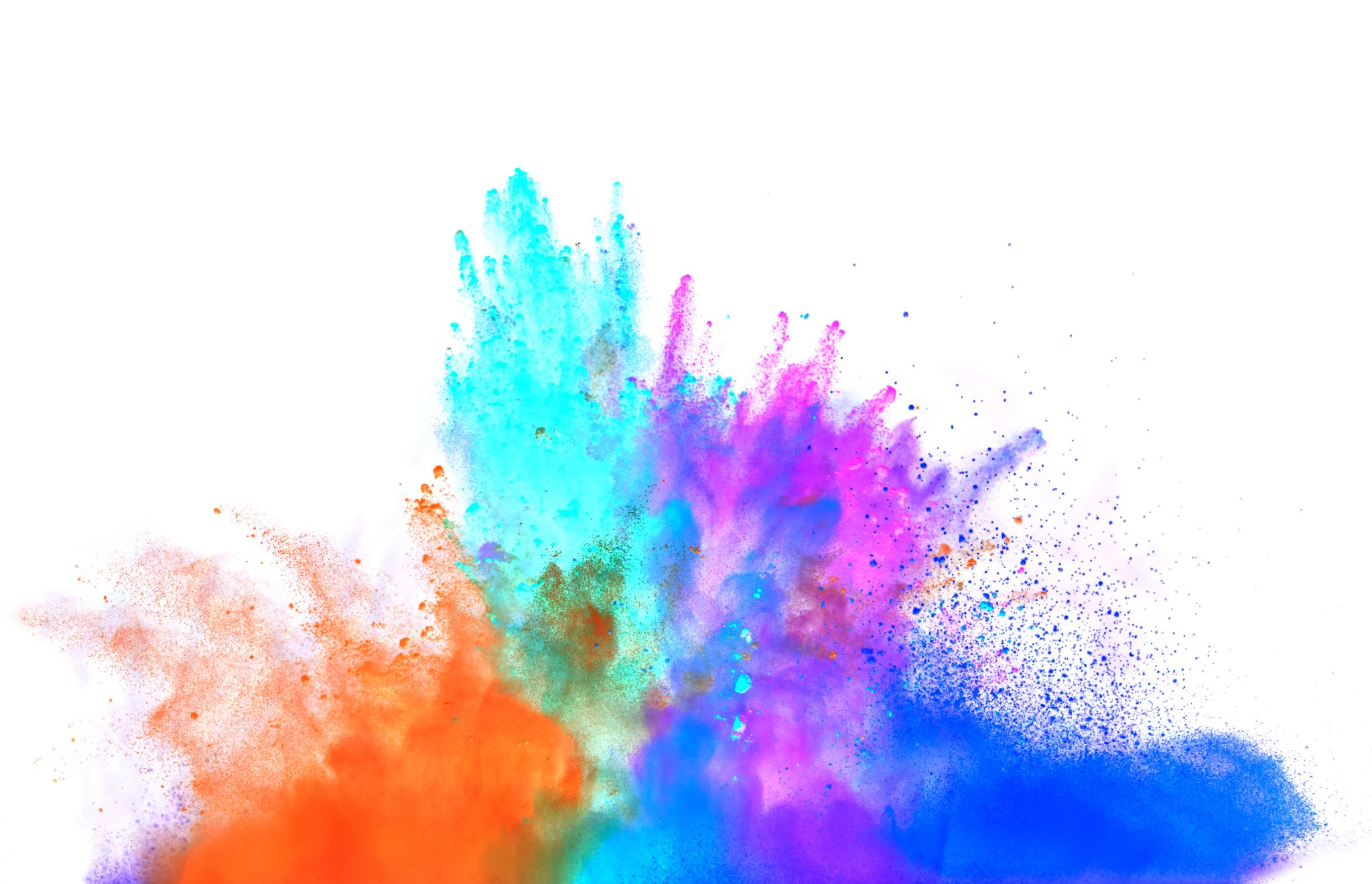 School or class based task
Think about the topics and subjects you have either taught or will be teaching 
and see how they relate to one of the 8 themes.

Reminder of Themes: 
Love and Family			Strength and Power 
Nature 				Work and Industry 
Our World 			Science and Technology 
Freedom			Migrants and Refugees 

Will you use the provided materials and ideas, or will you use 
your local art gallery and own examples of art?
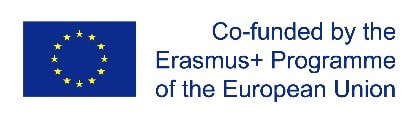 Get  Creative with Art Online
17
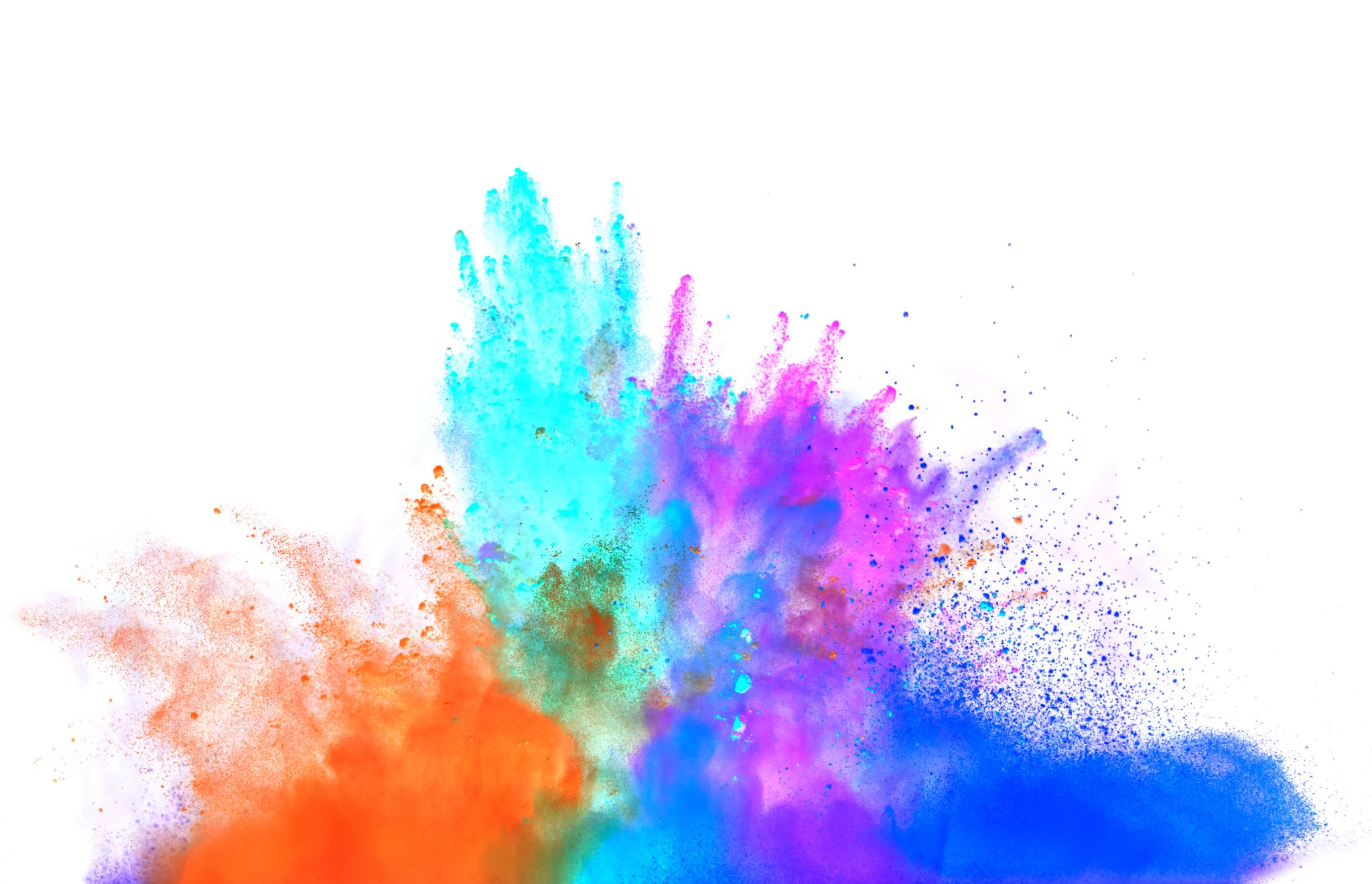 Examples of what you could do
Your topic this term relates to Nature. Use the resources for looking at Nature through Art to bring deeper understanding

In PSHE use the classroom materials for Love and Family to explore connections and relationships

A standalone study could utilise the Migrants and Refugees module to explore the issues and develop empathy

Only have time for a quick-fire activity?  Try ‘Speech Bubbles’ from Classroom Techniques for Exploring Art (Online Course)
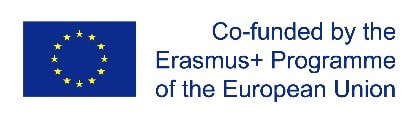 Get  Creative with Art Online
18
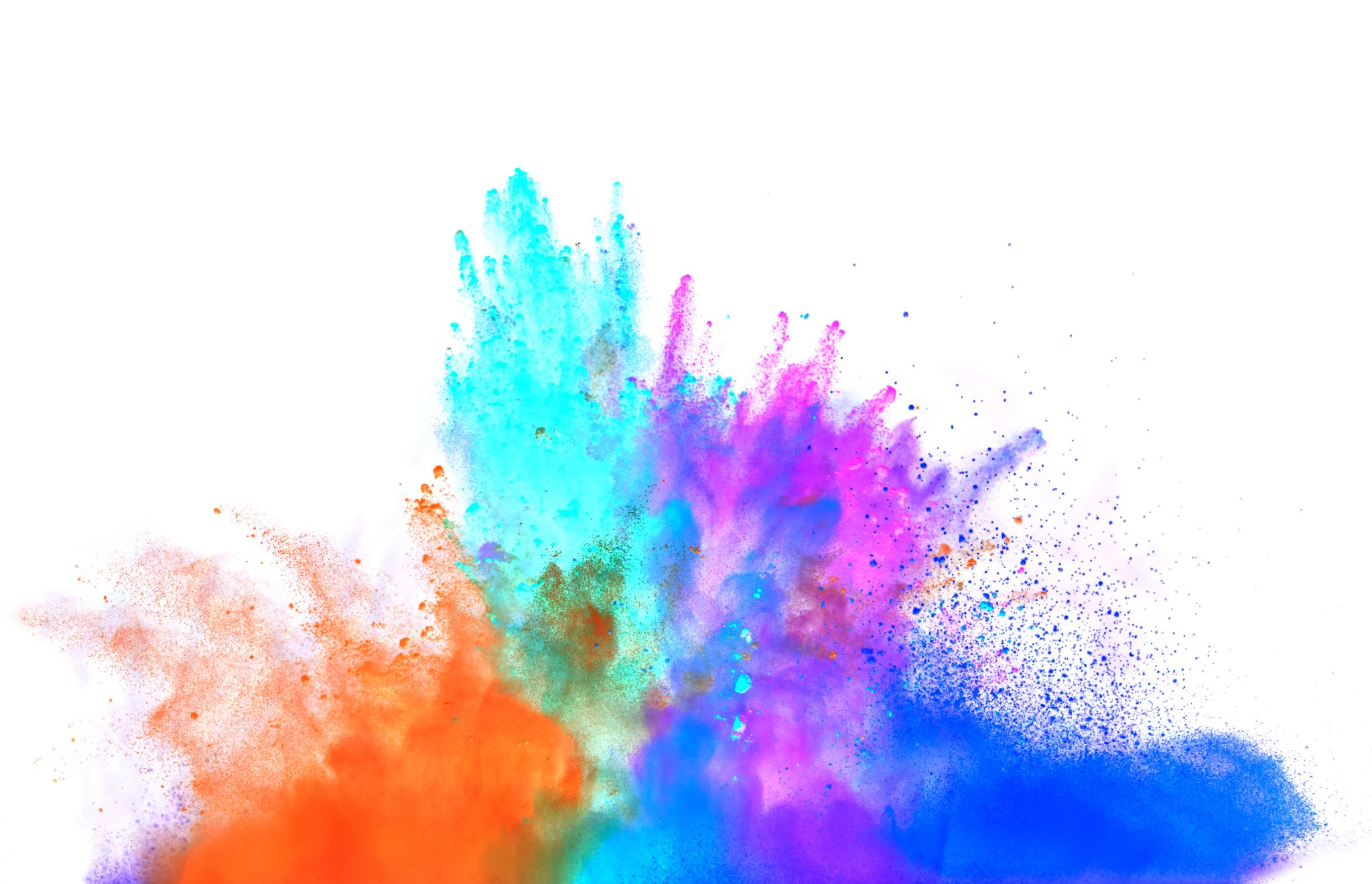 What will your feedback look like?
Time dependent.   Lots of ways, for example:  

	A 2 minute photo or video evidence

	Share a lesson plan for one art lesson

	Action plan for a half term worth of lessons

	Added to Whole School Plan
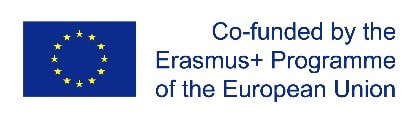 Get  Creative with Art Online
19
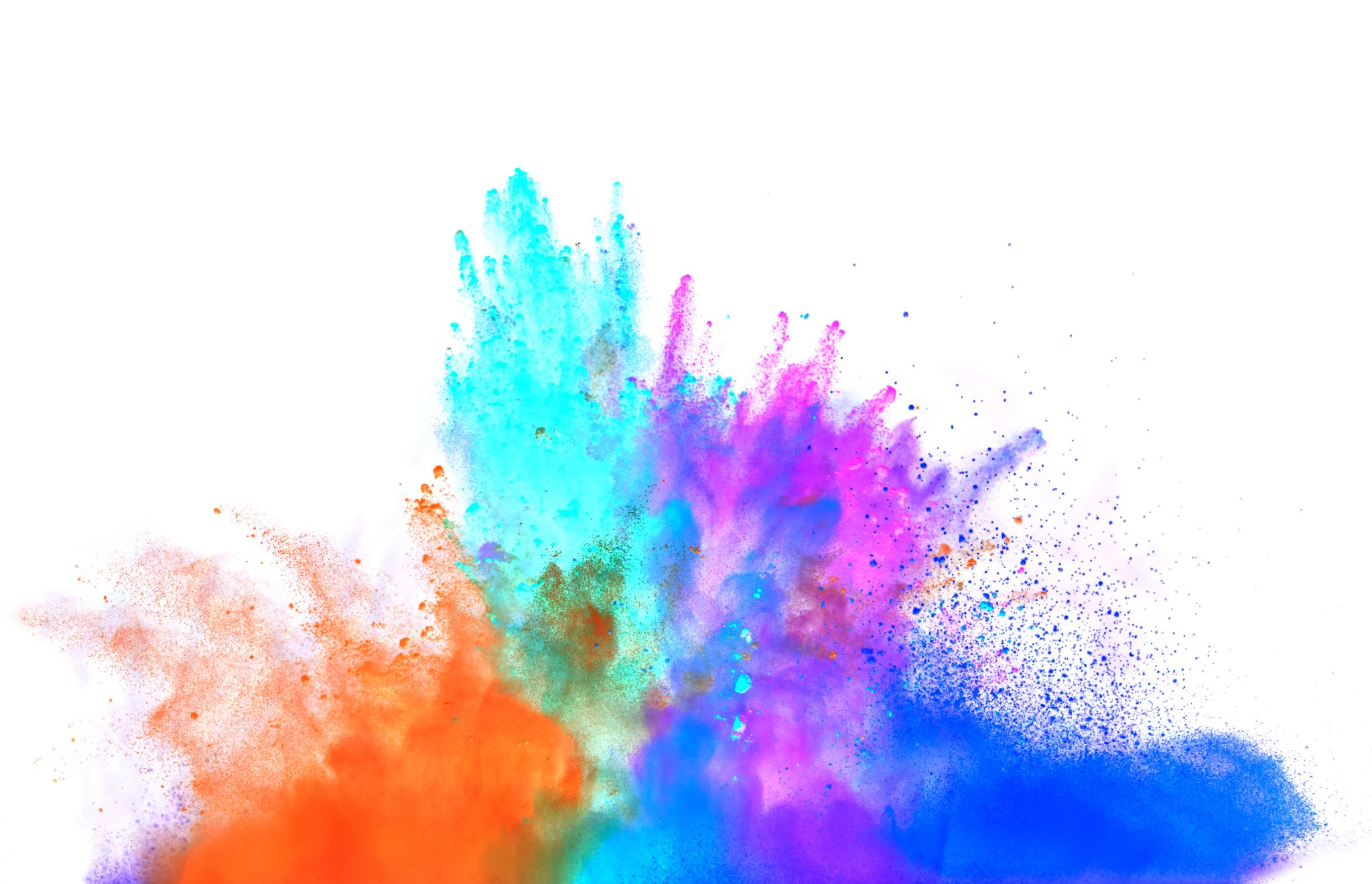 Preparing Feedback
Be prepared to share your activity in session 2     
(29 / 30 March – you can choose either date)

This will be a maximum of 2 minutes per school, depending on numbers.

Please feel free to send your examples to us, 
so we can share on our website and social media.
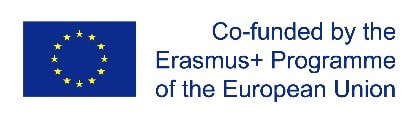 Get  Creative with Art Online
20
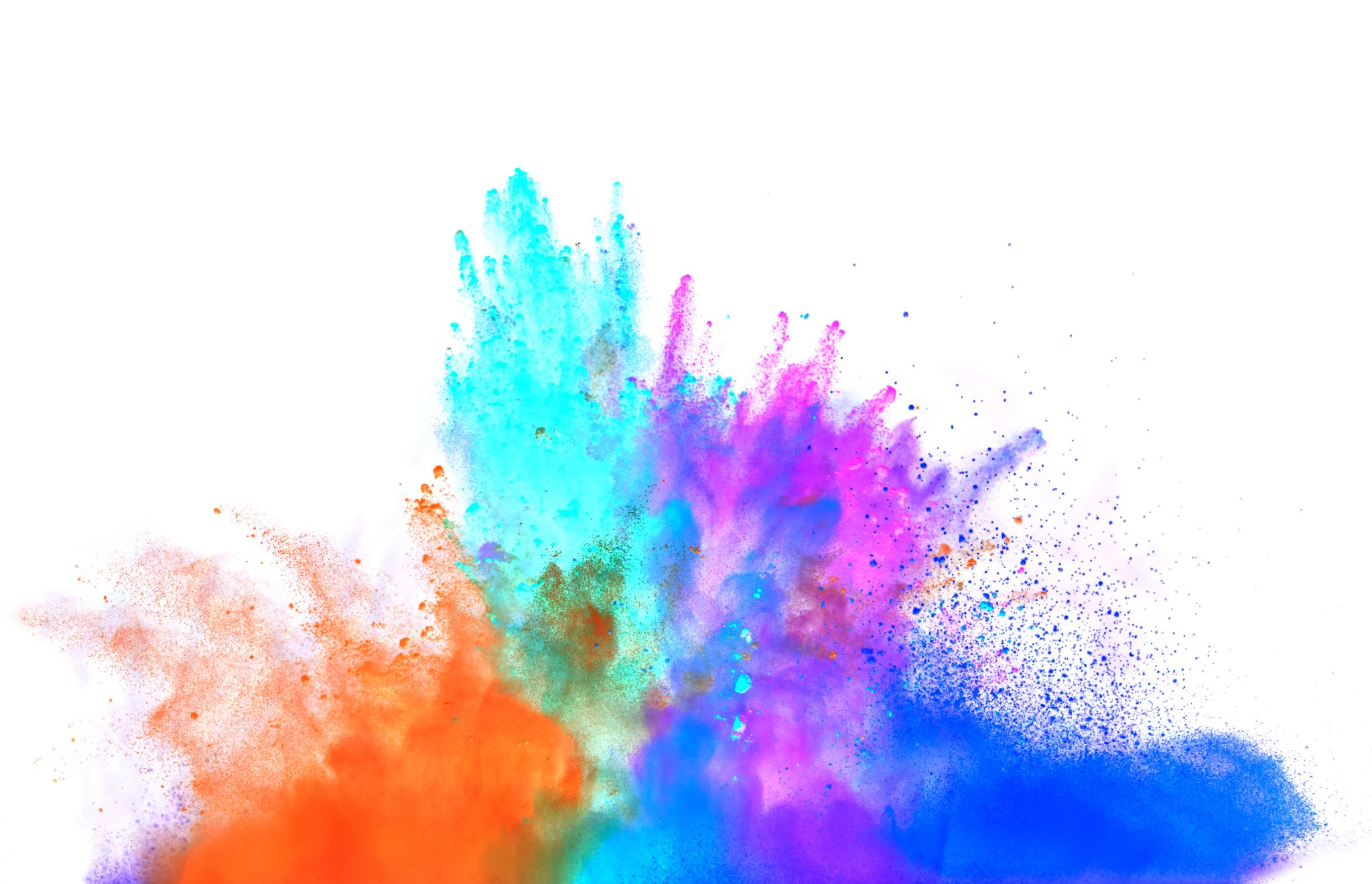 Flexible finish: planning time
Any questions? 
The GLA team is available to chat and support your planning until 6pm 
Please feel comfortable to leave, if you have child-care responsibilities, for example 
We look forward to seeing you again on either Weds 29 or Thurs 30 March at 4pm.
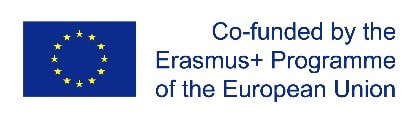 Get  Creative with Art Online
21